Hábitos de Vida Saudável
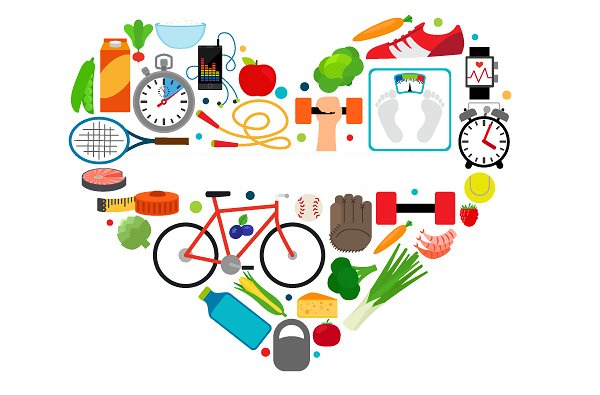 Projeto   Andamentos
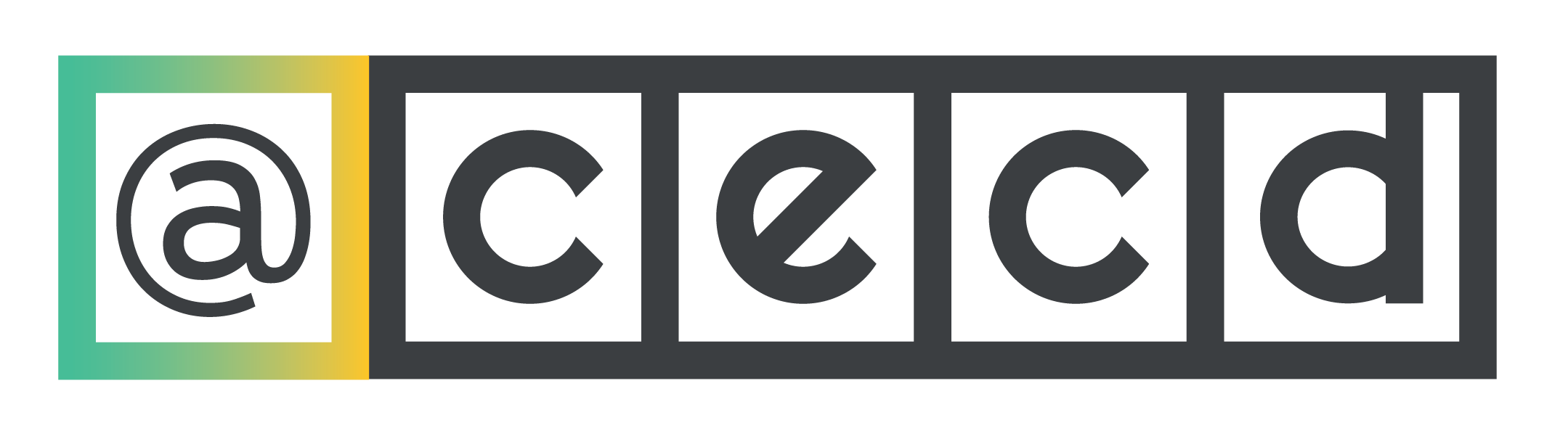 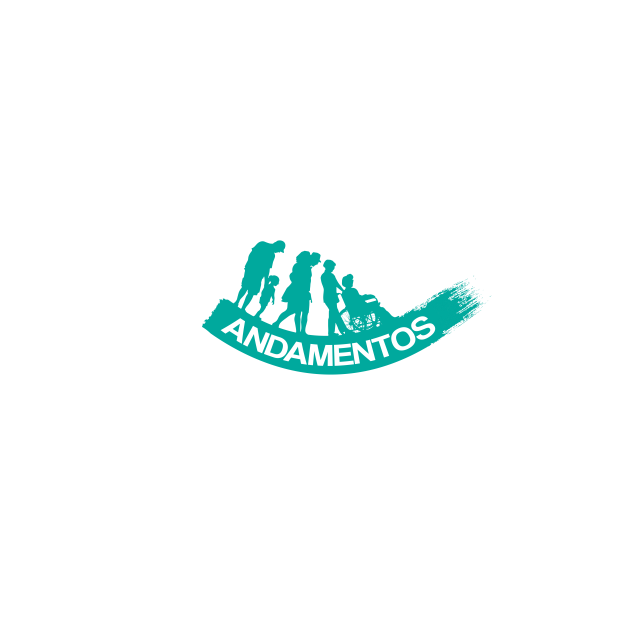 Comer alimentos saudáveis
Há alimentos que devemos comer todos os dias e outros que devemos comer só de vez em quando…..
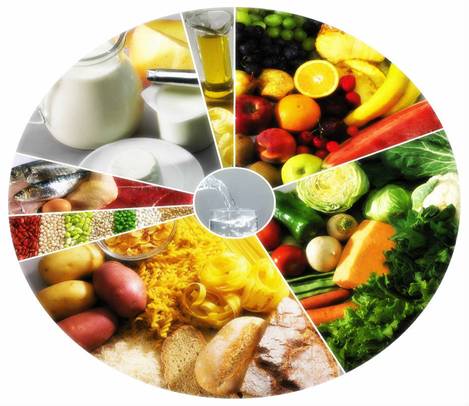 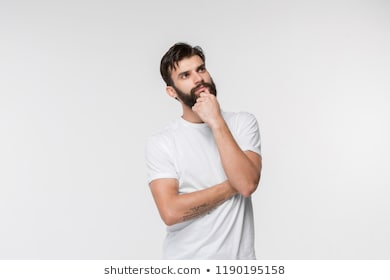 Comer alimentos saudáveis
Qual destes alimentos deves comer todos os dias?
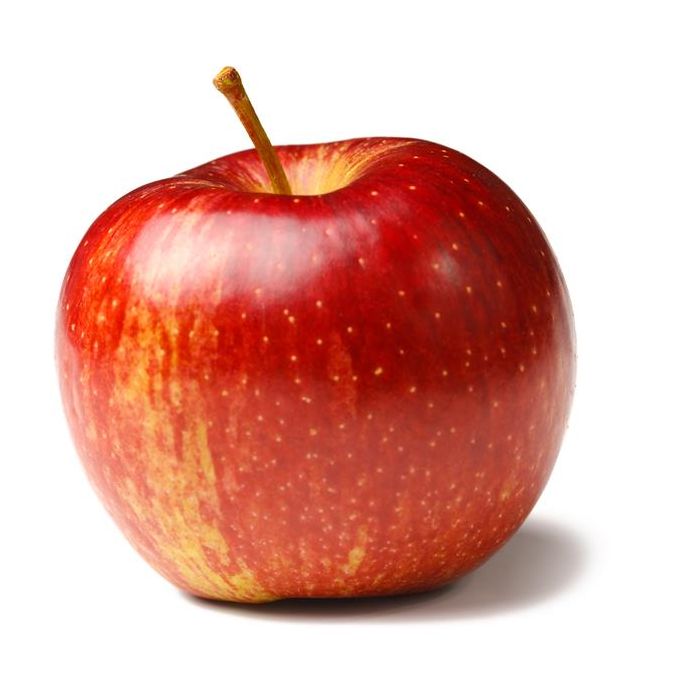 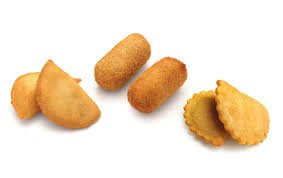 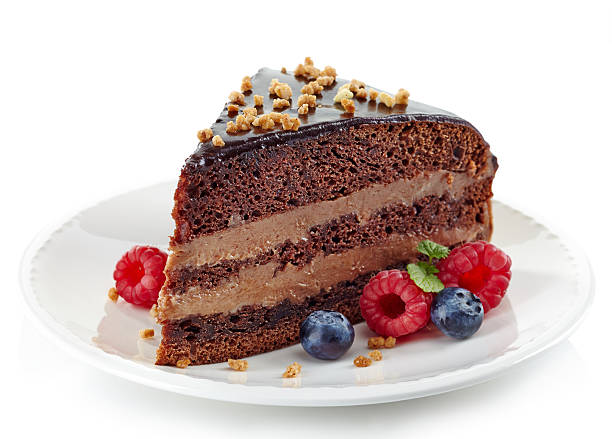 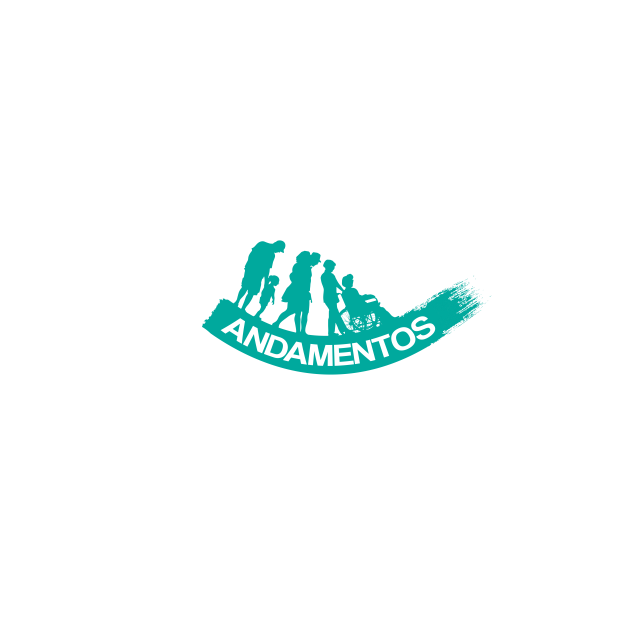 [Speaker Notes: Segundo a organização Mundial de Saúde (OMS) saúde é “o bem-estar físico, mental e social, mais do que a mera ausência de doença…”. Ou seja, ser saudável não é apenas a ausência de doença, mas essencialmente o bem estar físico e mental do indivíduo.]
Comer alimentos saudáveis
Qual destes alimentos deves comer de vez em quando / raramente?
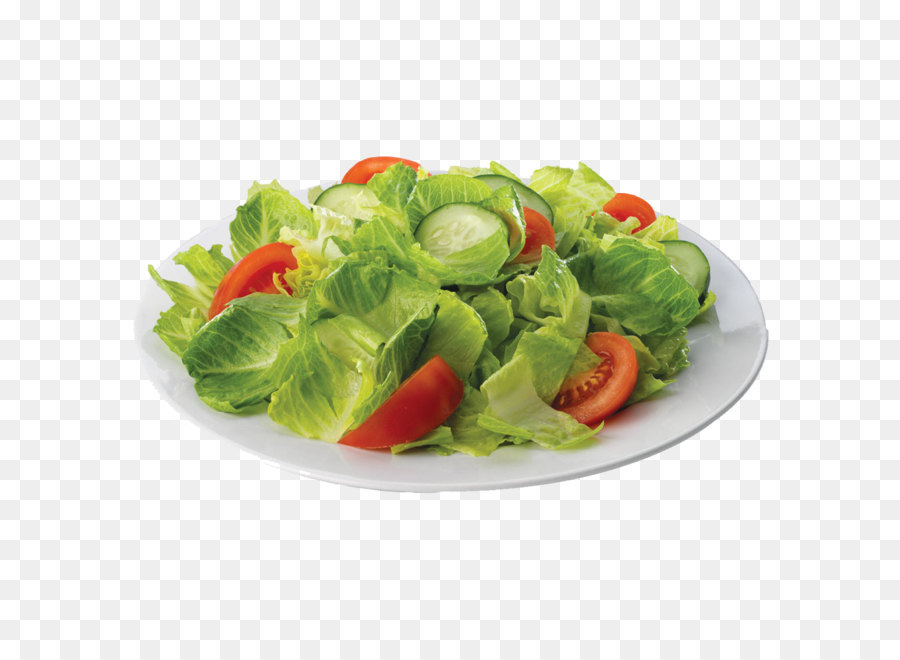 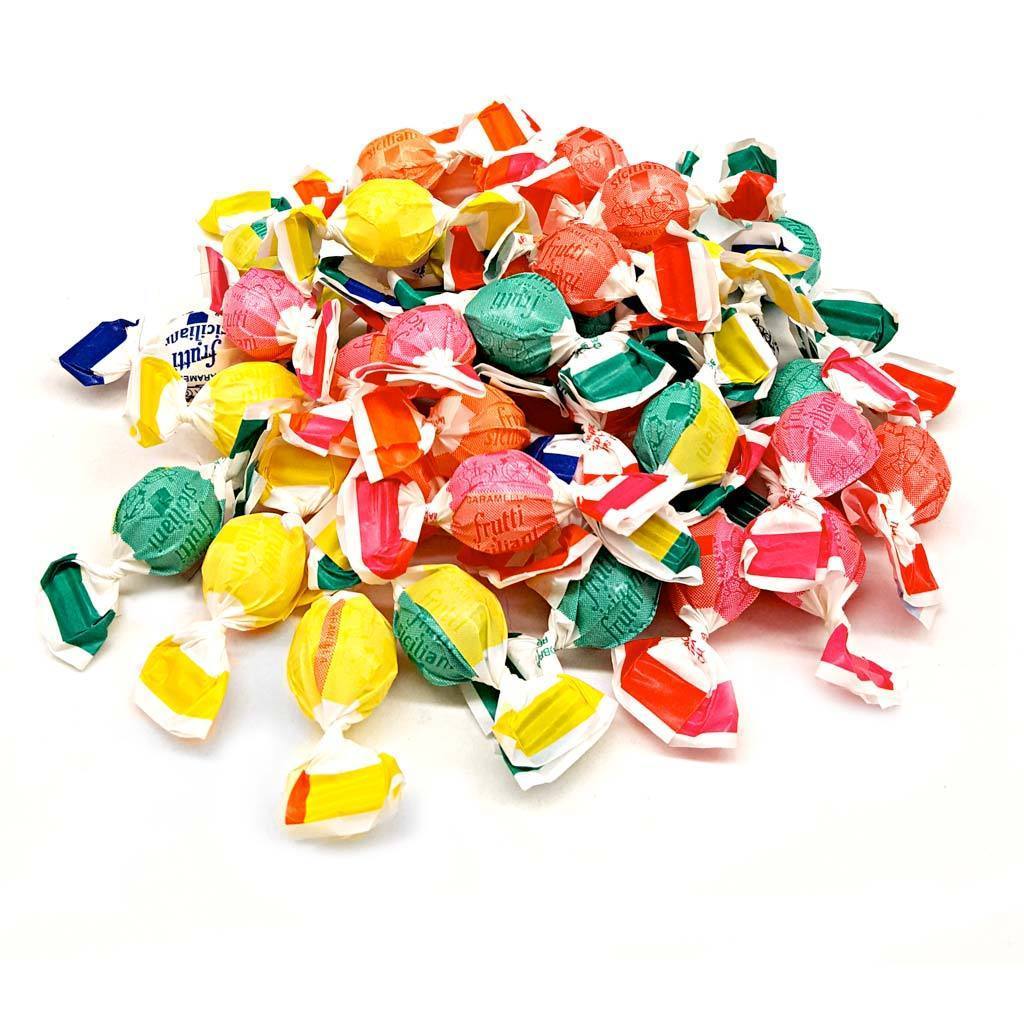 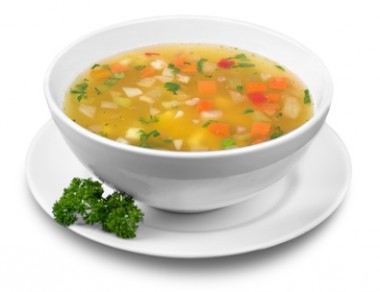 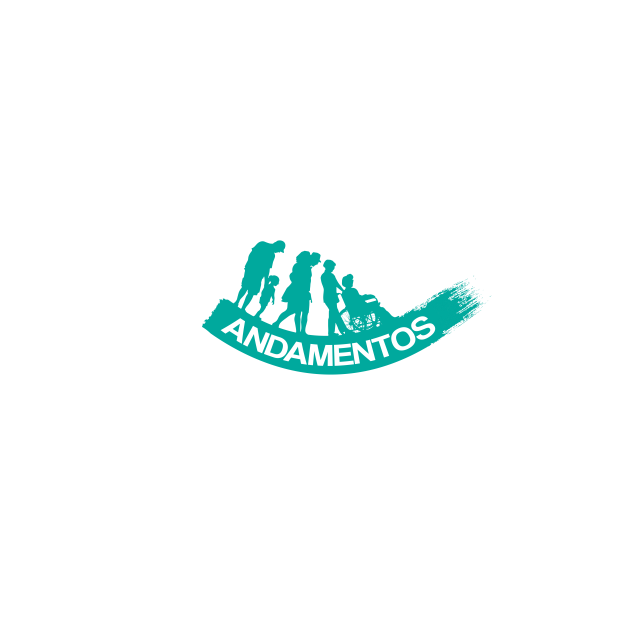 [Speaker Notes: Segundo a organização Mundial de Saúde (OMS) saúde é “o bem-estar físico, mental e social, mais do que a mera ausência de doença…”. Ou seja, ser saudável não é apenas a ausência de doença, mas essencialmente o bem estar físico e mental do indivíduo.]
Comer alimentos saudáveis
E o que está no centro da roda dos alimentos?
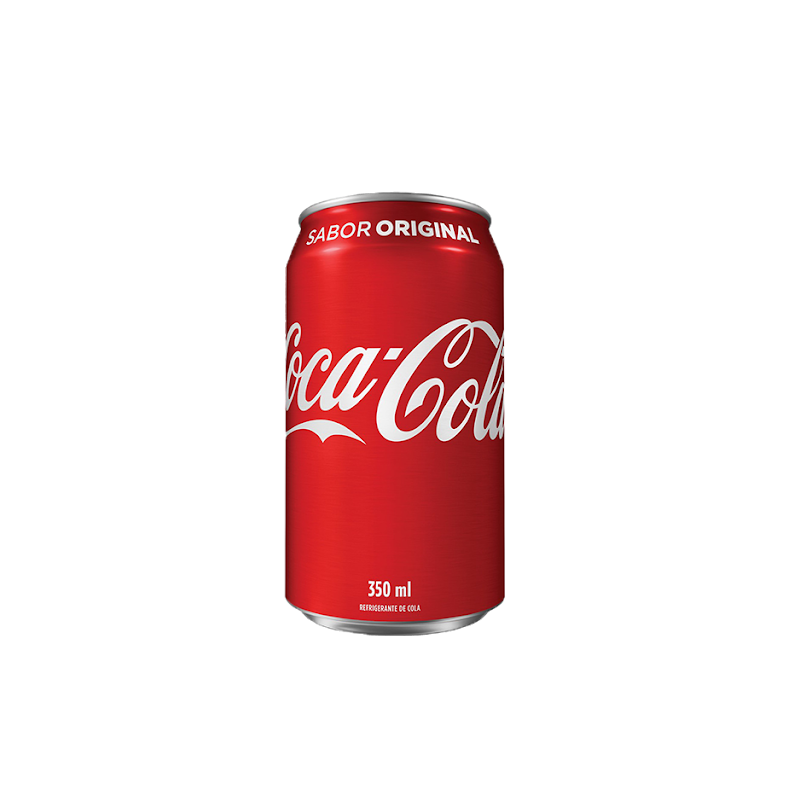 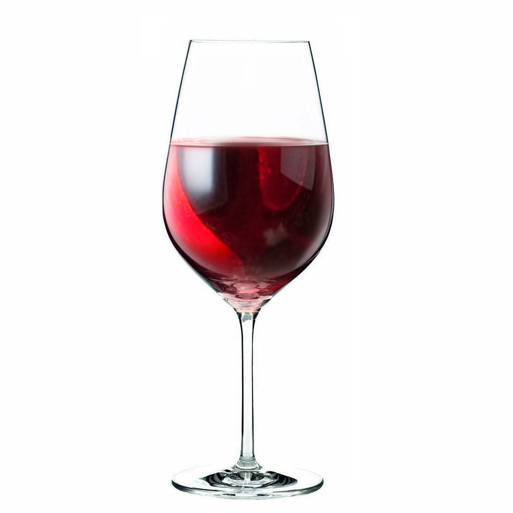 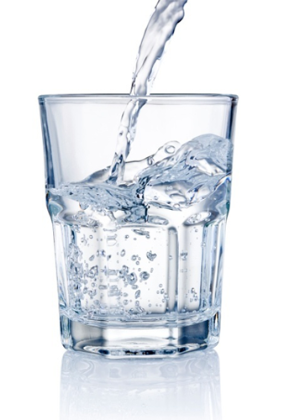 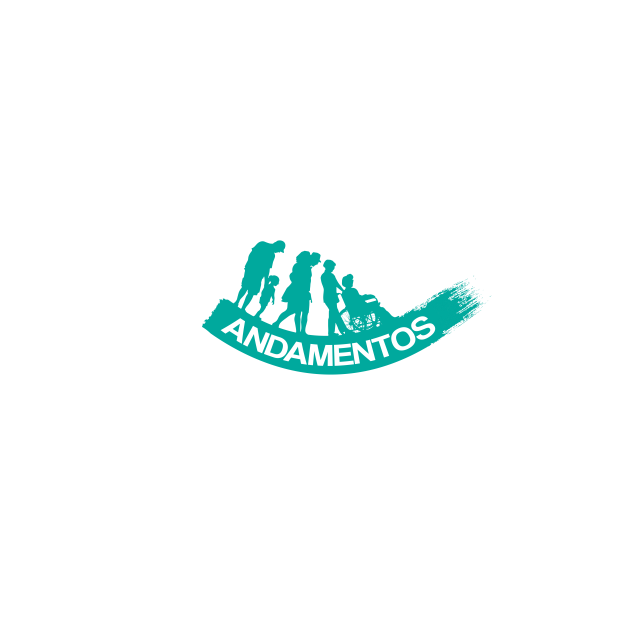 [Speaker Notes: Segundo a organização Mundial de Saúde (OMS) saúde é “o bem-estar físico, mental e social, mais do que a mera ausência de doença…”. Ou seja, ser saudável não é apenas a ausência de doença, mas essencialmente o bem estar físico e mental do indivíduo.]
Comer alimentos saudáveis
Qual a quantidade de água que devemos beber por dia?
1 Litro
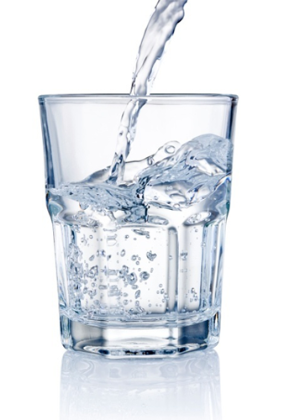 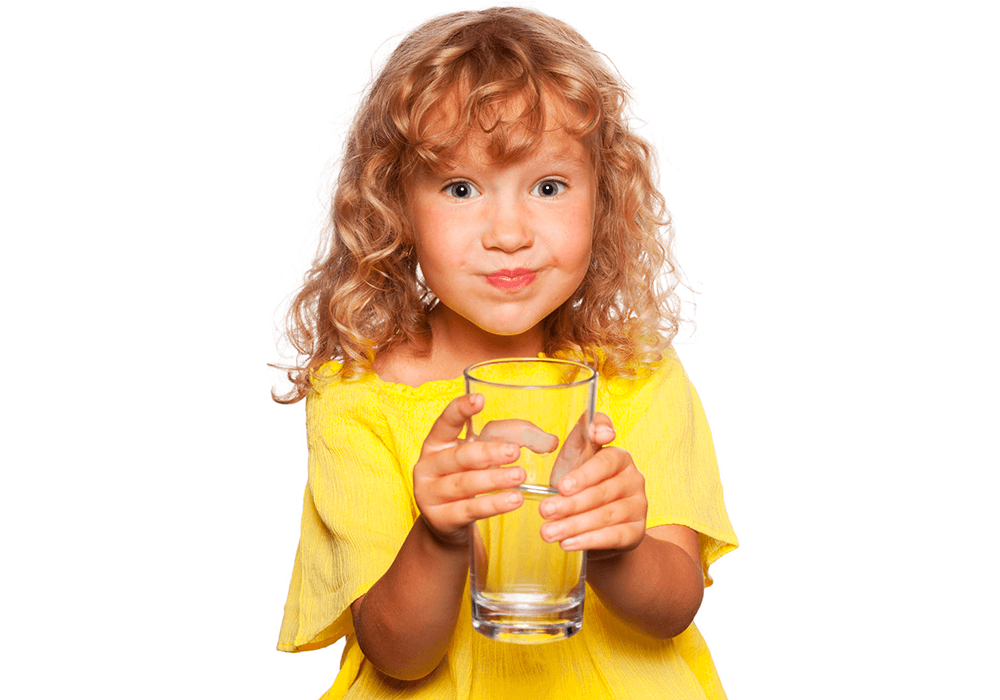 2 Litros
3 Litros
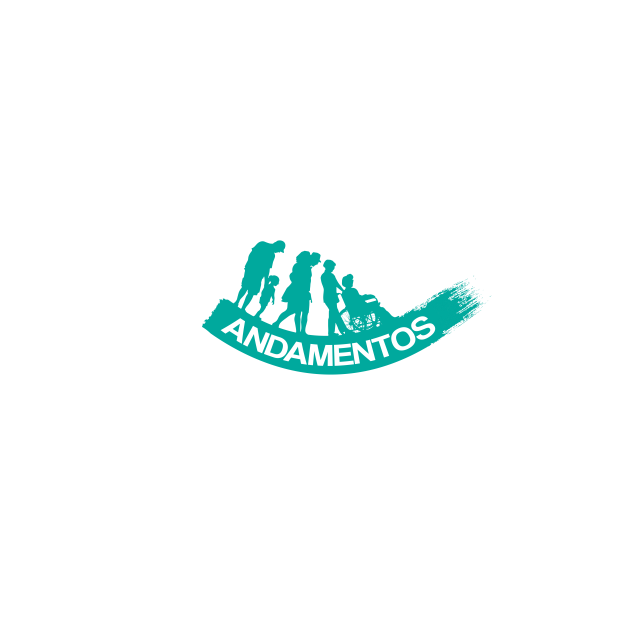 [Speaker Notes: Segundo a organização Mundial de Saúde (OMS) saúde é “o bem-estar físico, mental e social, mais do que a mera ausência de doença…”. Ou seja, ser saudável não é apenas a ausência de doença, mas essencialmente o bem estar físico e mental do indivíduo.]
Fazer exercício físico
Quem te parece que está mais activo (a mexer-se mais)?
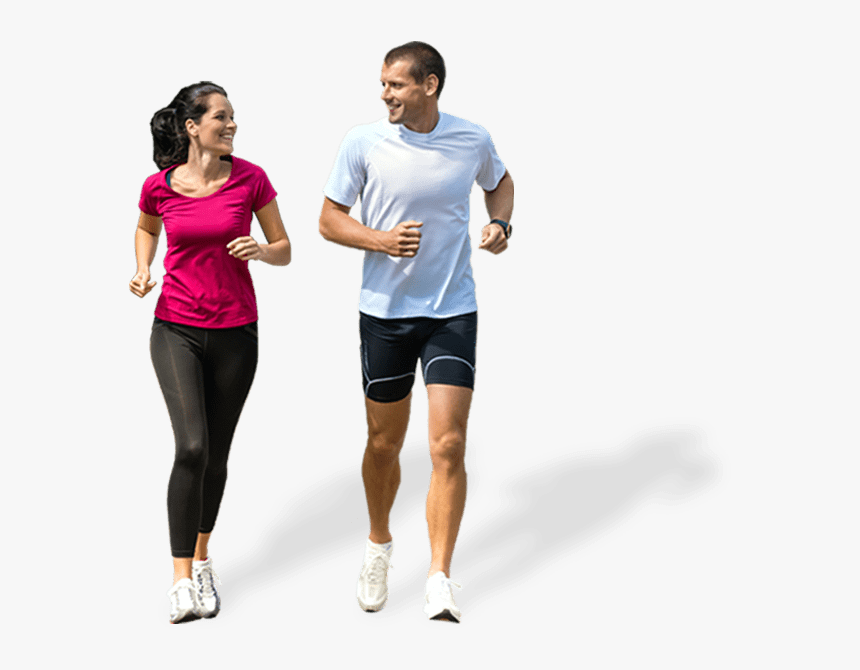 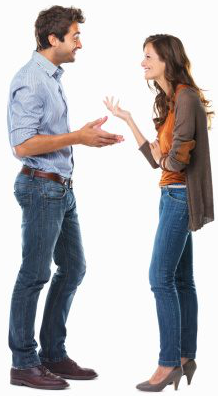 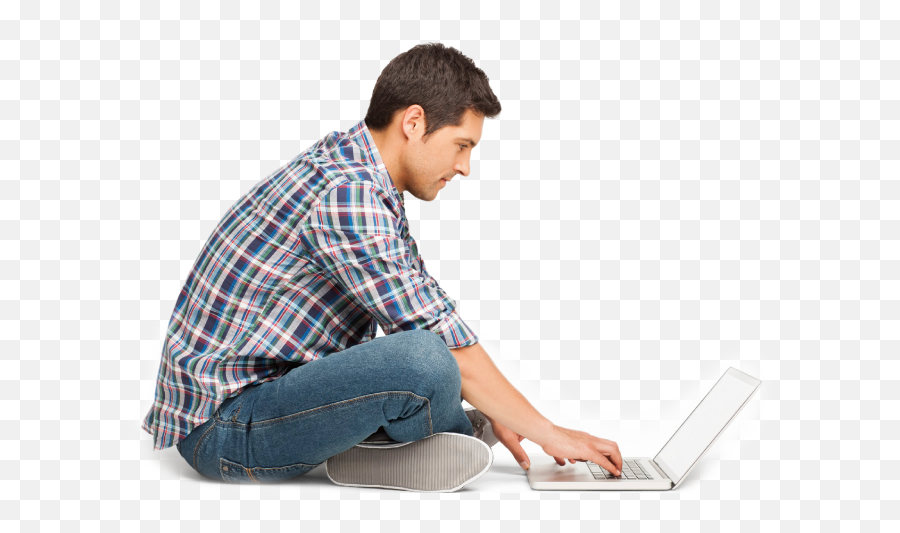 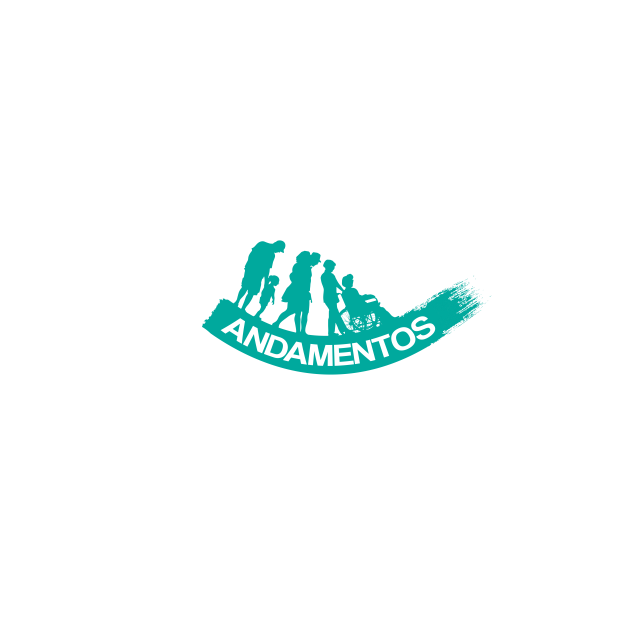 [Speaker Notes: Segundo a organização Mundial de Saúde (OMS) saúde é “o bem-estar físico, mental e social, mais do que a mera ausência de doença…”. Ou seja, ser saudável não é apenas a ausência de doença, mas essencialmente o bem estar físico e mental do indivíduo.]
Fazer exercício físico
Quanto tempo por dia deves dedicar ao exercício físico?
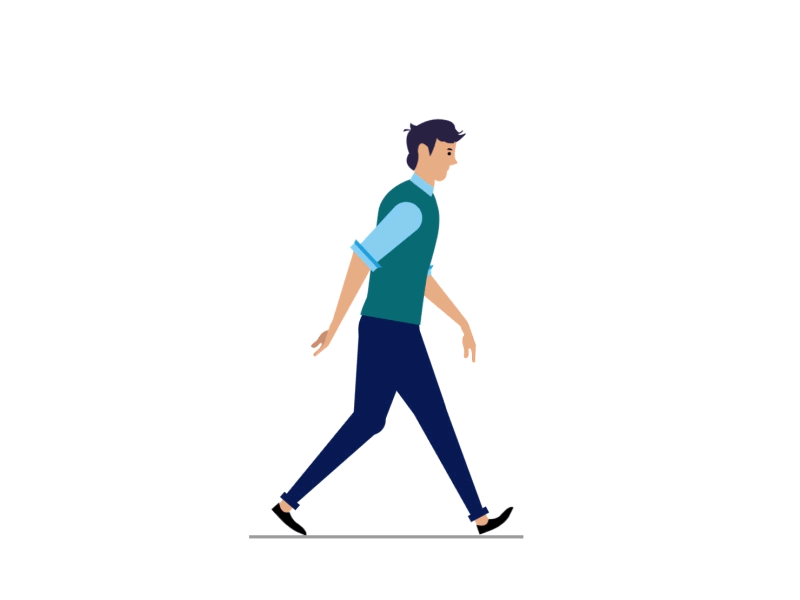 30 minutos
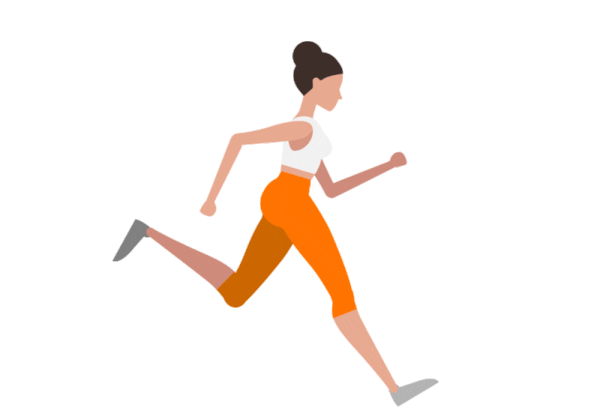 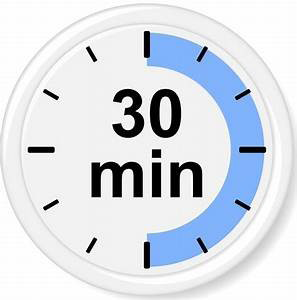 1 minuto
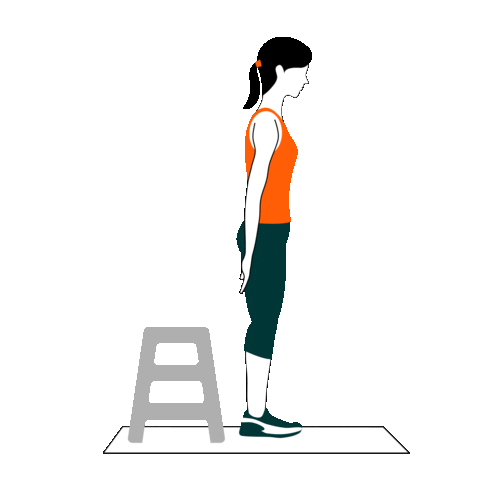 Nenhum
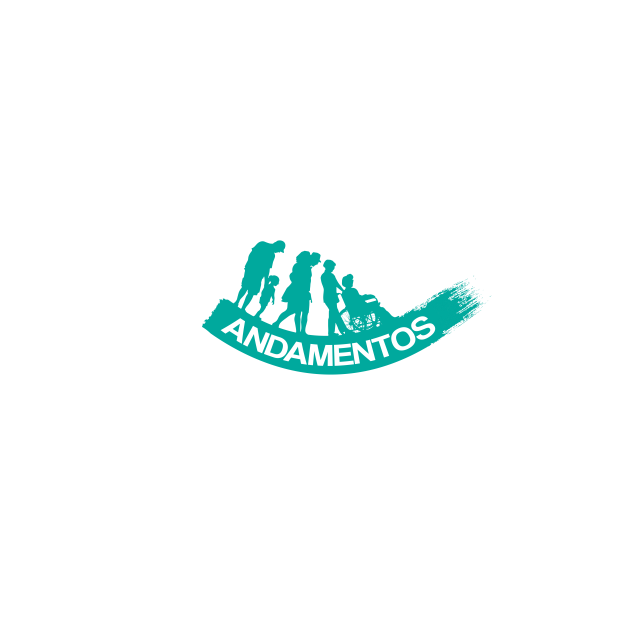 [Speaker Notes: Segundo a organização Mundial de Saúde (OMS) saúde é “o bem-estar físico, mental e social, mais do que a mera ausência de doença…”. Ou seja, ser saudável não é apenas a ausência de doença, mas essencialmente o bem estar físico e mental do indivíduo.]
Rotinas de Dormir
Descansar é importante… Quanto tempo por noite deves dormir?
12 horas
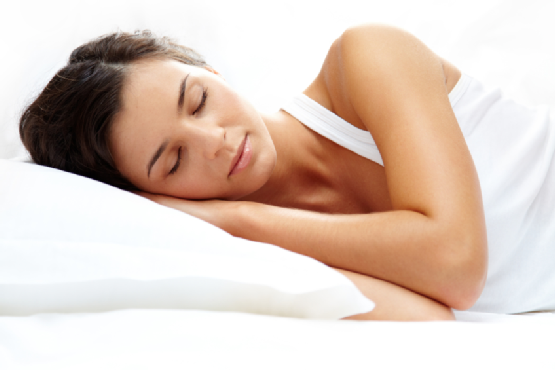 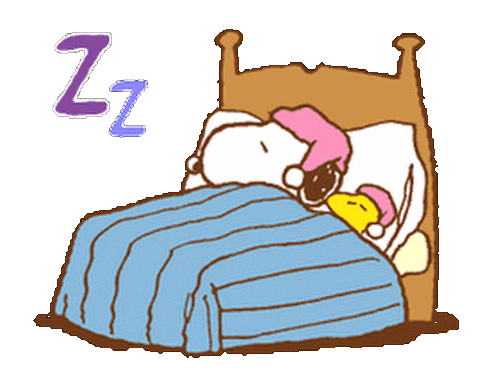 8 horas
4 horas
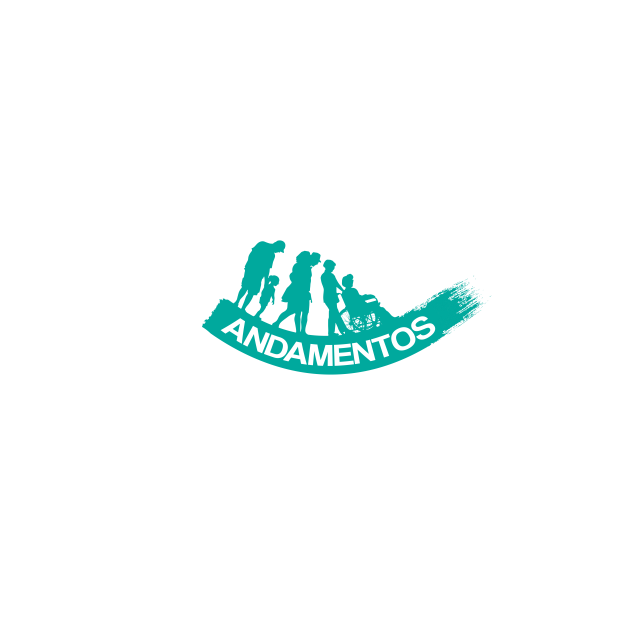 [Speaker Notes: Segundo a organização Mundial de Saúde (OMS) saúde é “o bem-estar físico, mental e social, mais do que a mera ausência de doença…”. Ou seja, ser saudável não é apenas a ausência de doença, mas essencialmente o bem estar físico e mental do indivíduo.]
Rotinas de Dormir
Antes de dormir, o que devemos fazer?
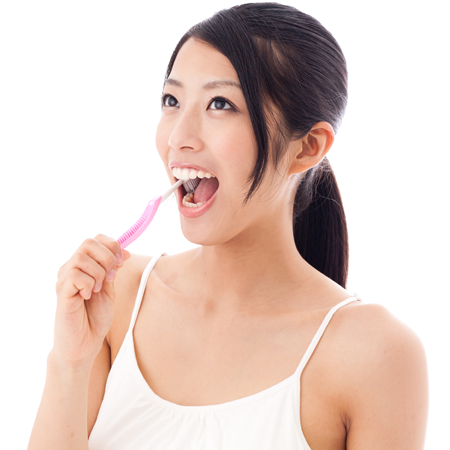 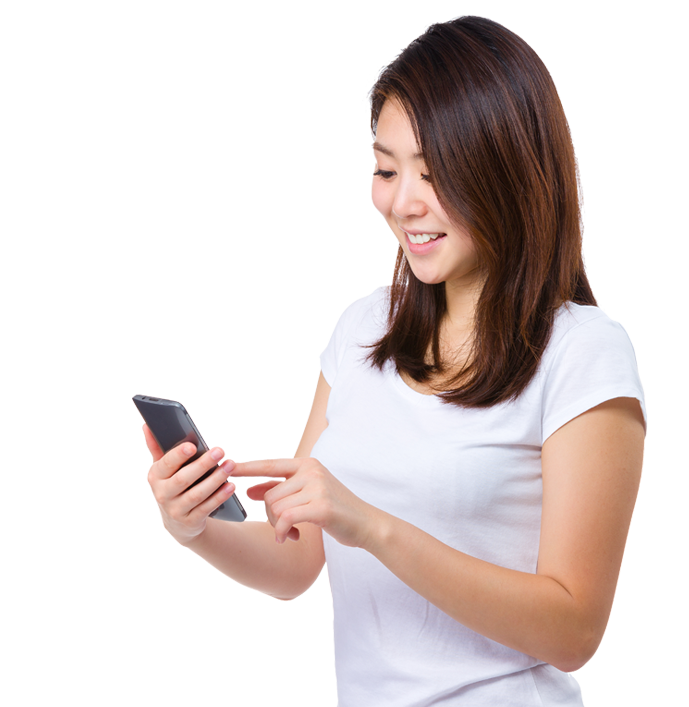 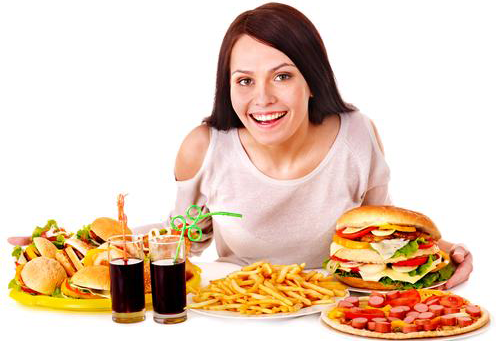 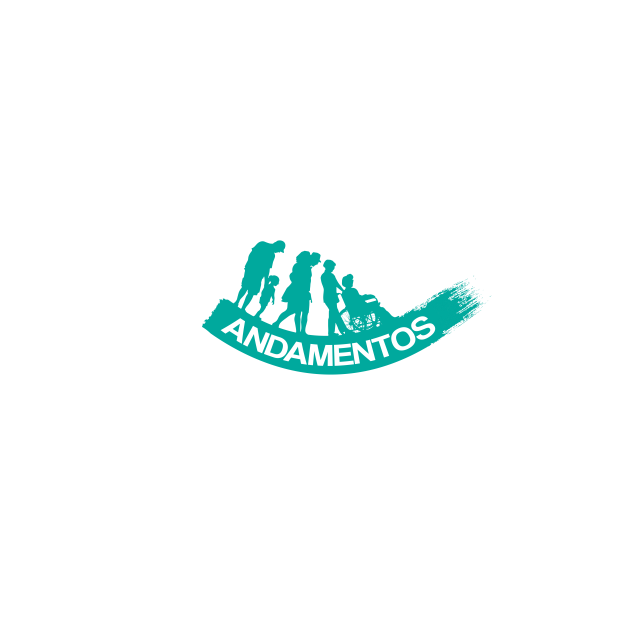 [Speaker Notes: Segundo a organização Mundial de Saúde (OMS) saúde é “o bem-estar físico, mental e social, mais do que a mera ausência de doença…”. Ou seja, ser saudável não é apenas a ausência de doença, mas essencialmente o bem estar físico e mental do indivíduo.]
Manter hábitos de higiene
O que devemos fazer todos os dias?
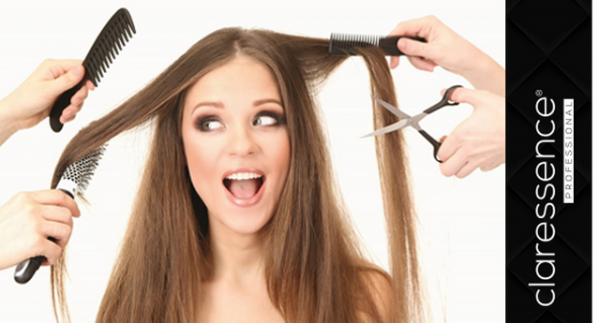 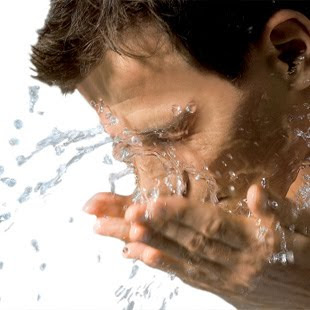 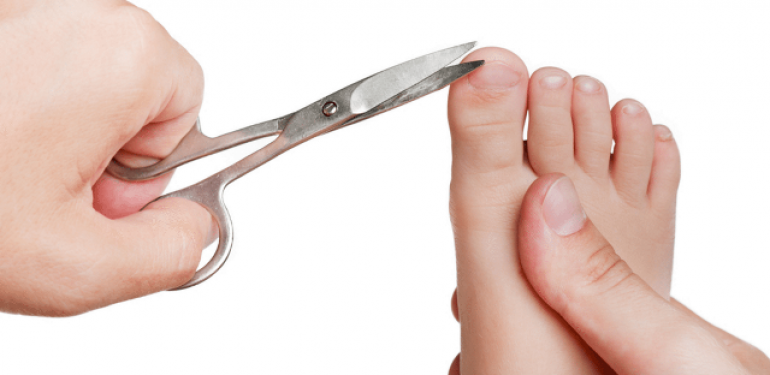 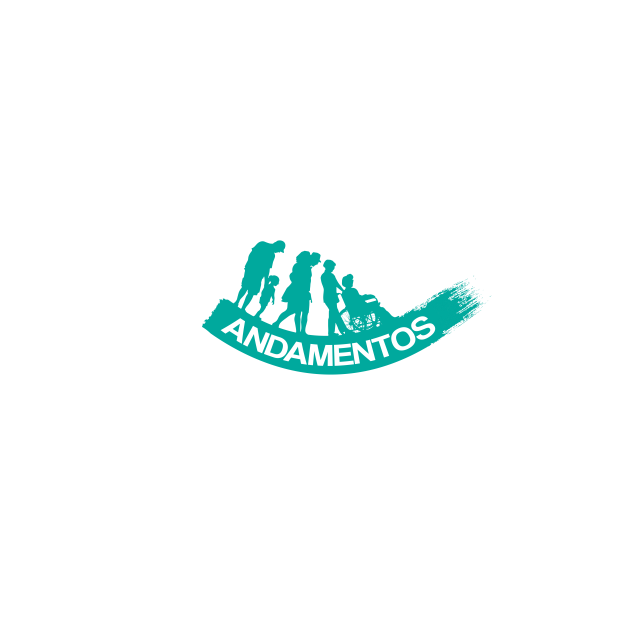 [Speaker Notes: Segundo a organização Mundial de Saúde (OMS) saúde é “o bem-estar físico, mental e social, mais do que a mera ausência de doença…”. Ou seja, ser saudável não é apenas a ausência de doença, mas essencialmente o bem estar físico e mental do indivíduo.]
Manter hábitos de higiene
Aqui estão imagens de hábitos de higiene.
Descobre a imagem repetida
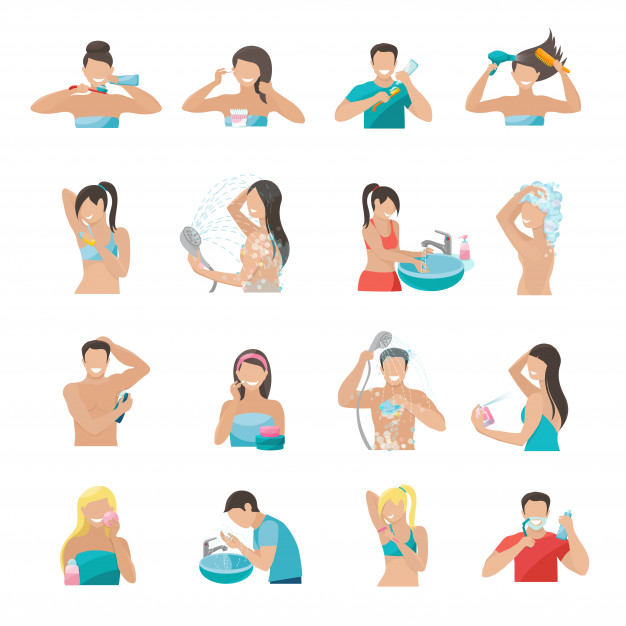 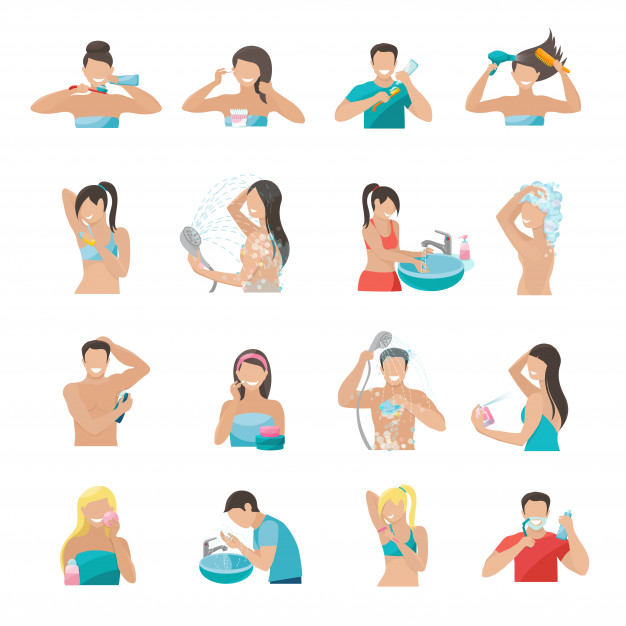 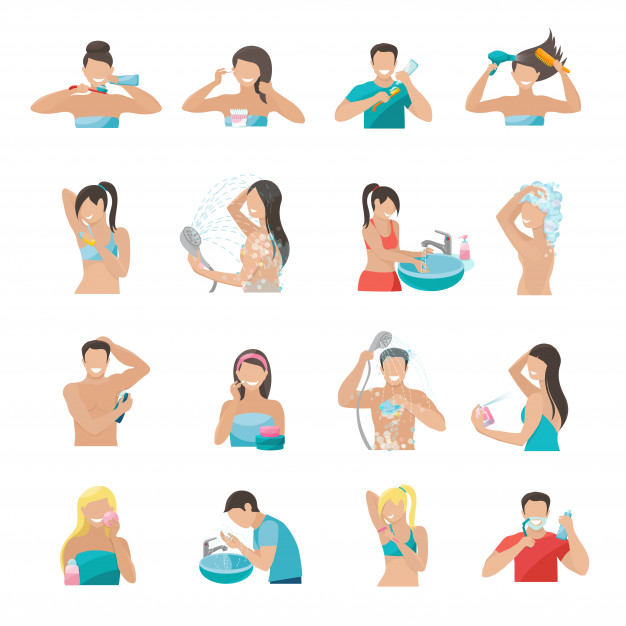 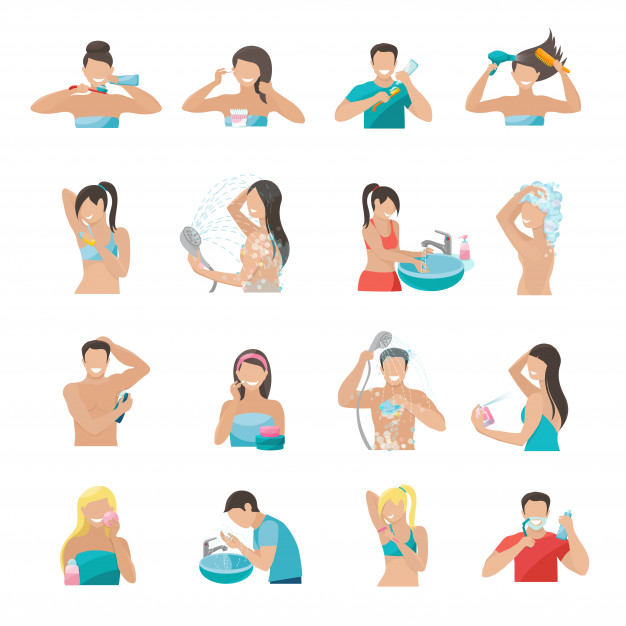 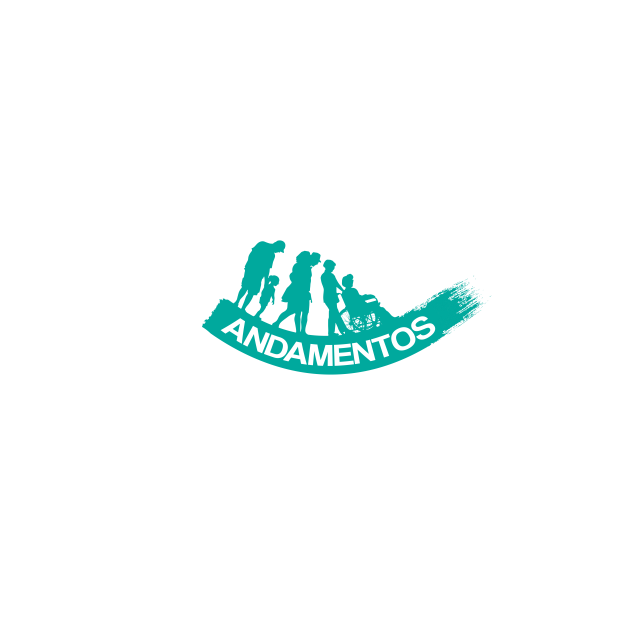 [Speaker Notes: Segundo a organização Mundial de Saúde (OMS) saúde é “o bem-estar físico, mental e social, mais do que a mera ausência de doença…”. Ou seja, ser saudável não é apenas a ausência de doença, mas essencialmente o bem estar físico e mental do indivíduo.]
Estar atentos à saúde
Devemos vigiar a nossa saúde, visitando o médico sempre que necessário.
Descobre o intruso neste objetos usados pelo médico
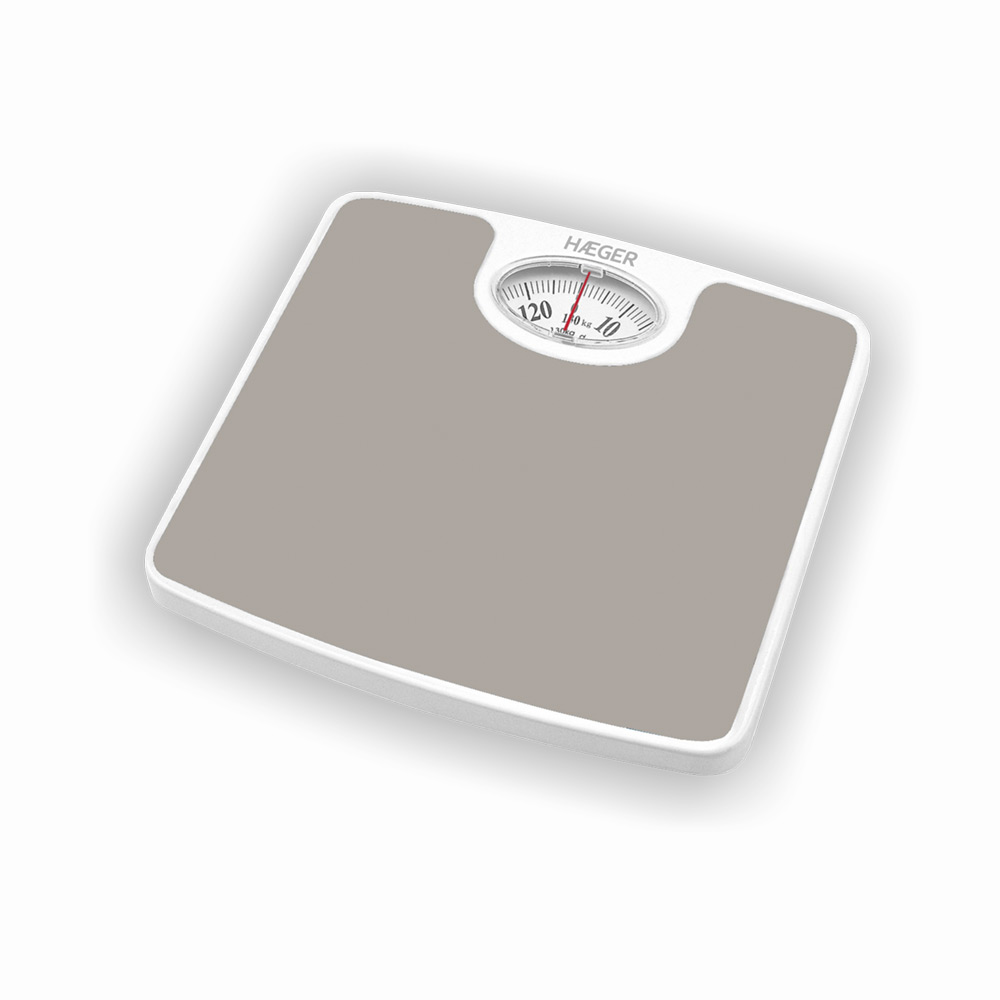 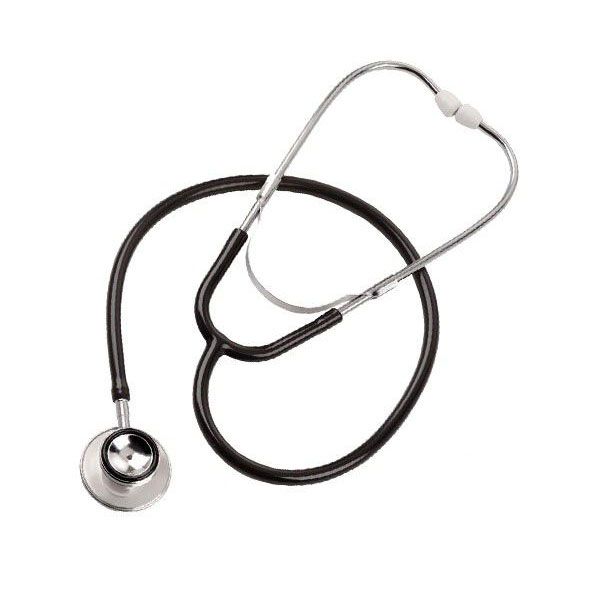 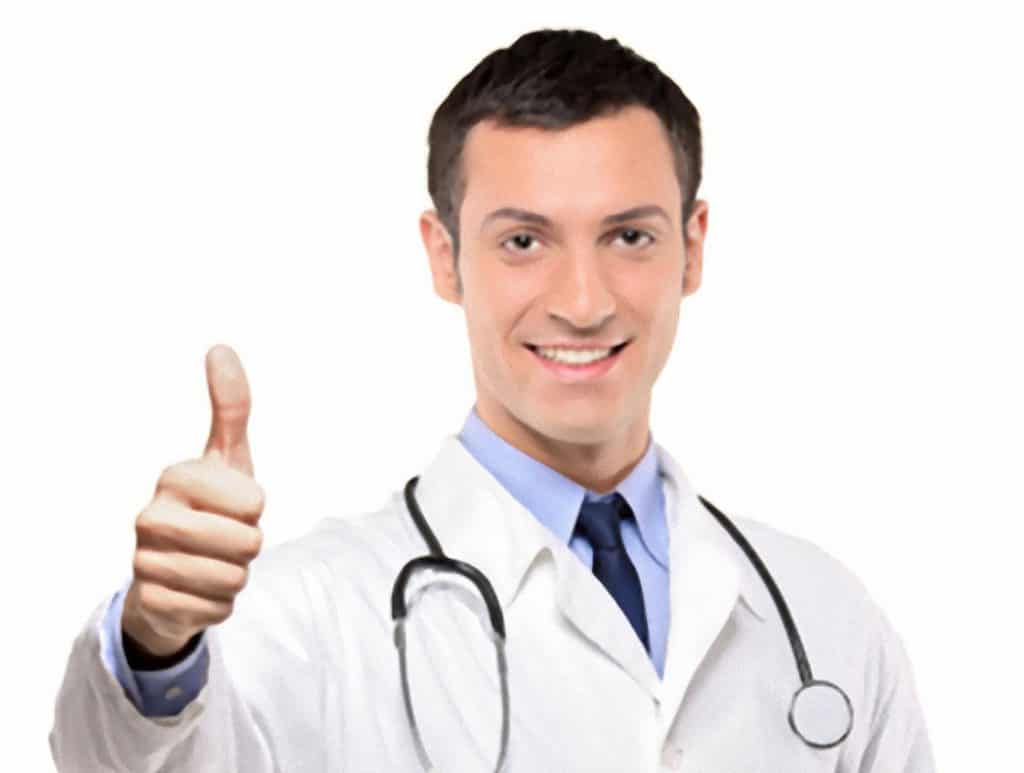 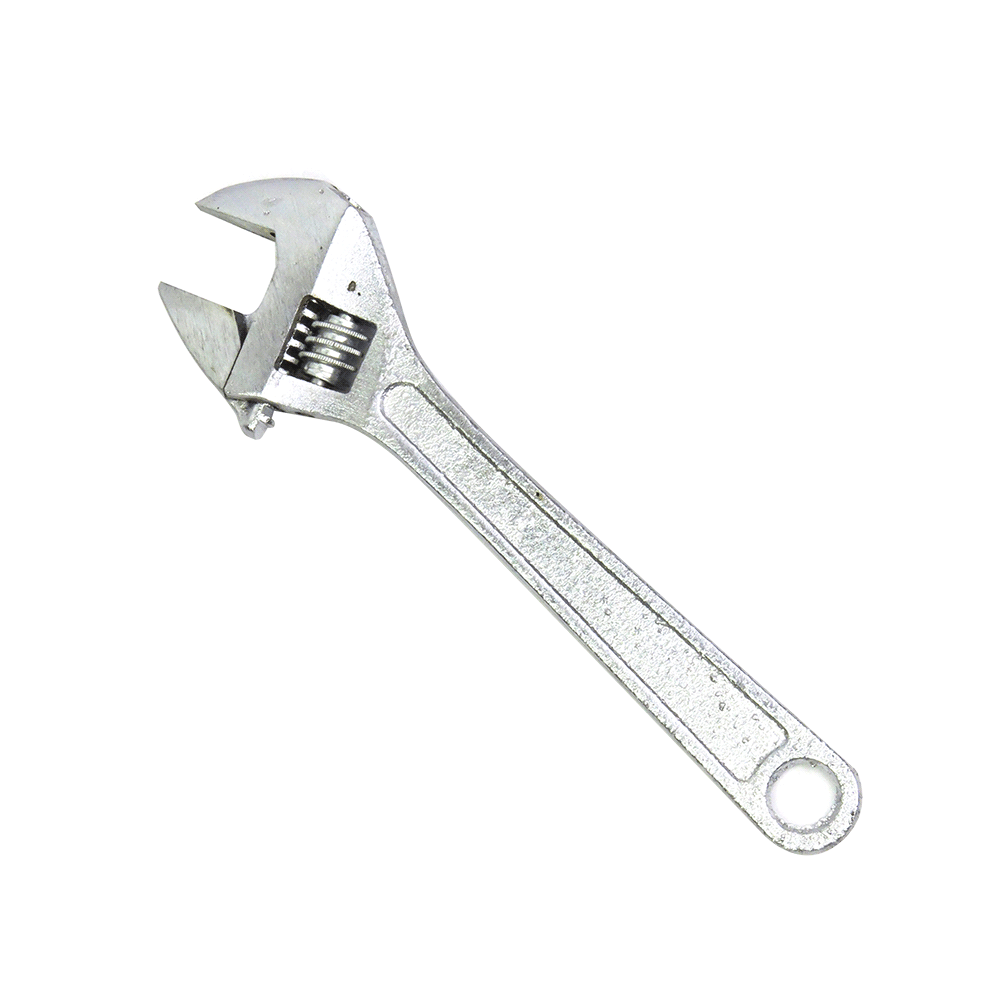 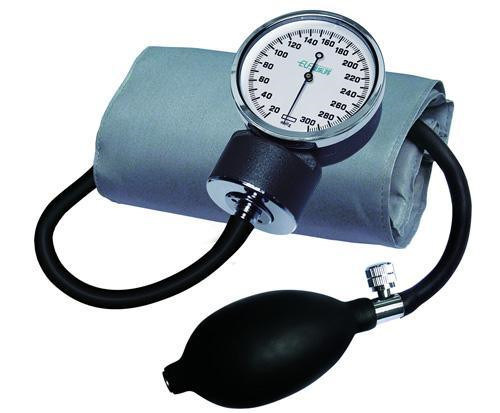 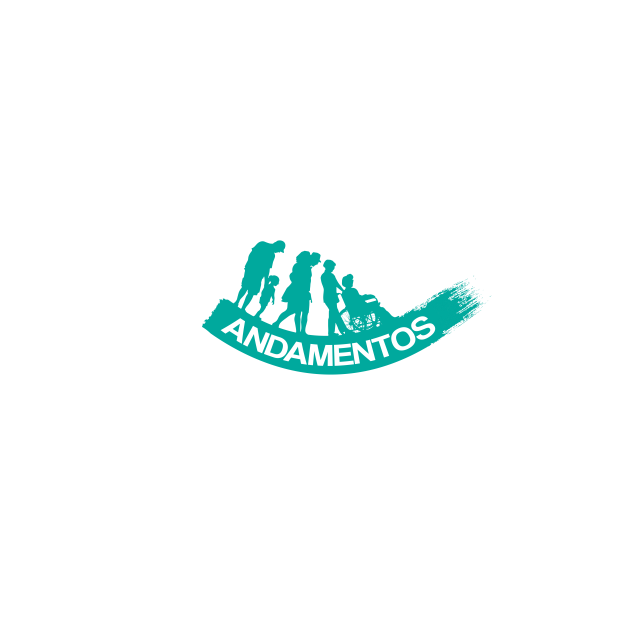 [Speaker Notes: Segundo a organização Mundial de Saúde (OMS) saúde é “o bem-estar físico, mental e social, mais do que a mera ausência de doença…”. Ou seja, ser saudável não é apenas a ausência de doença, mas essencialmente o bem estar físico e mental do indivíduo.]
Fazer atividades que nos deixam felizes
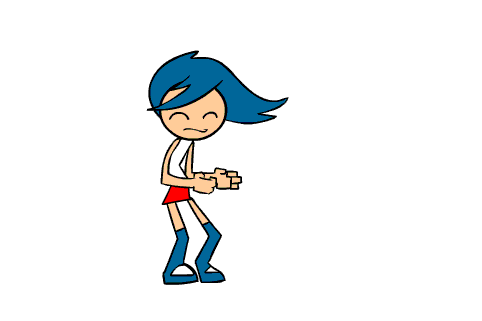 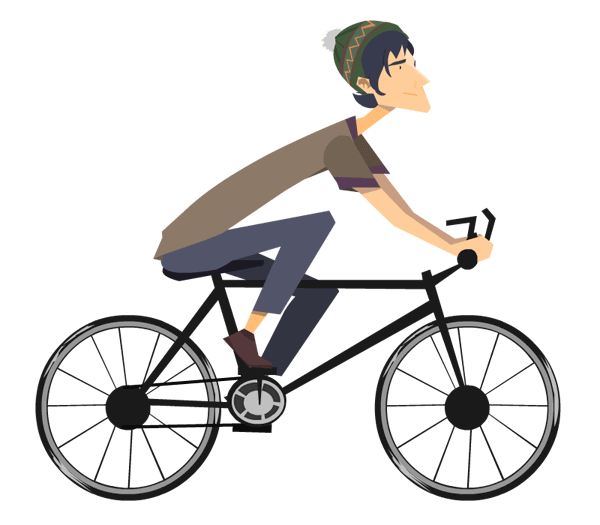 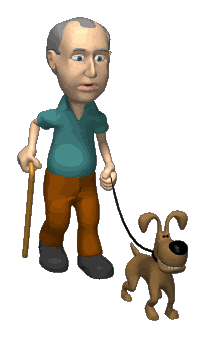 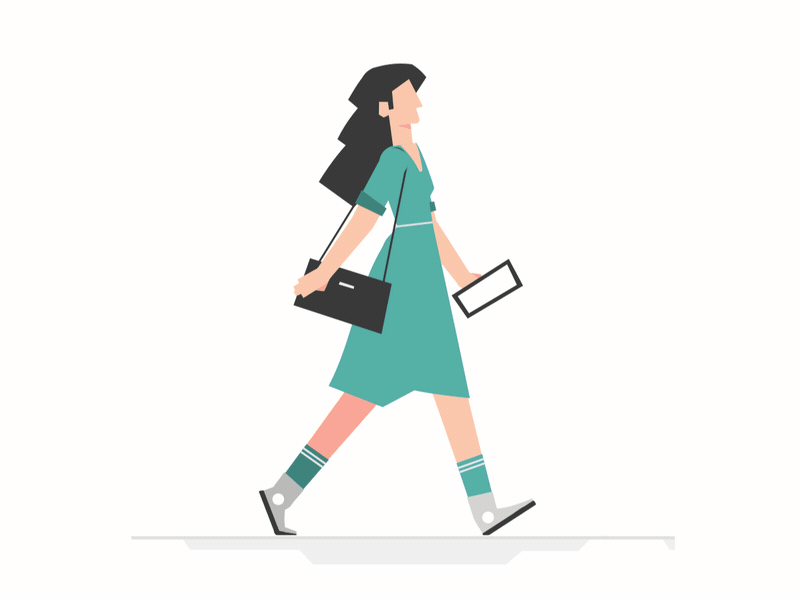 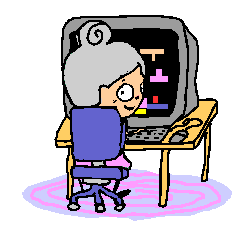 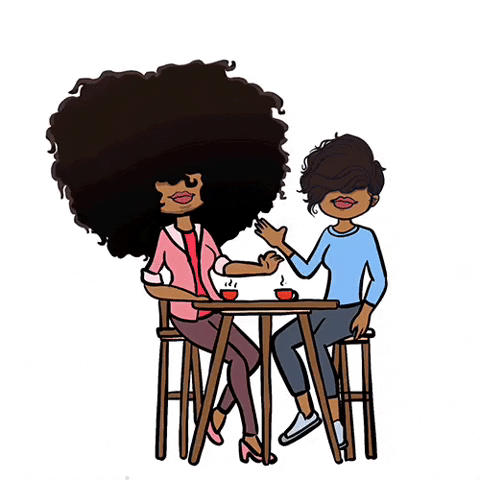 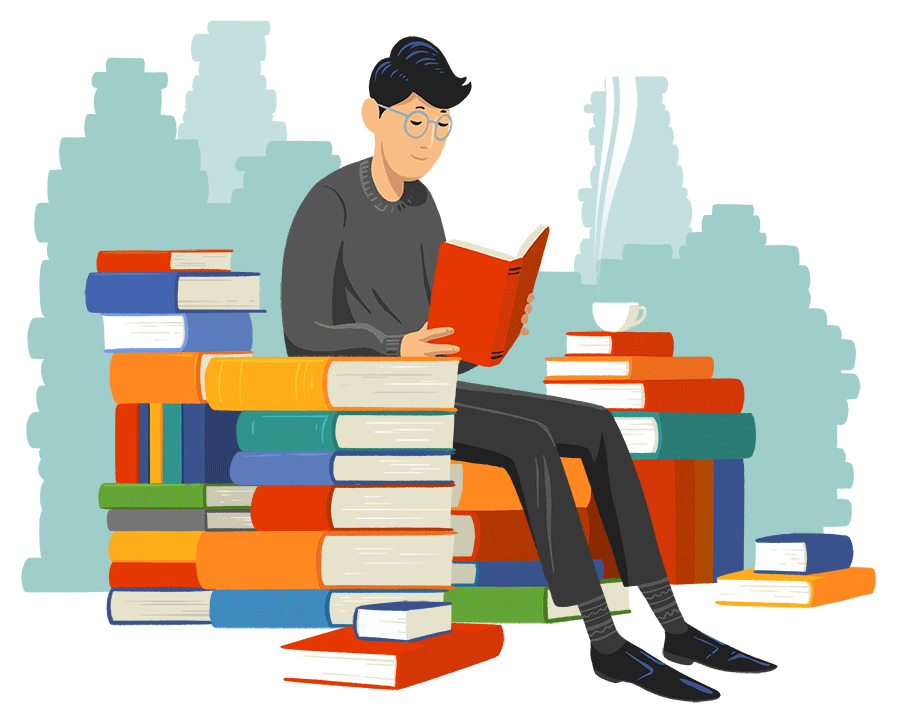 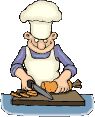 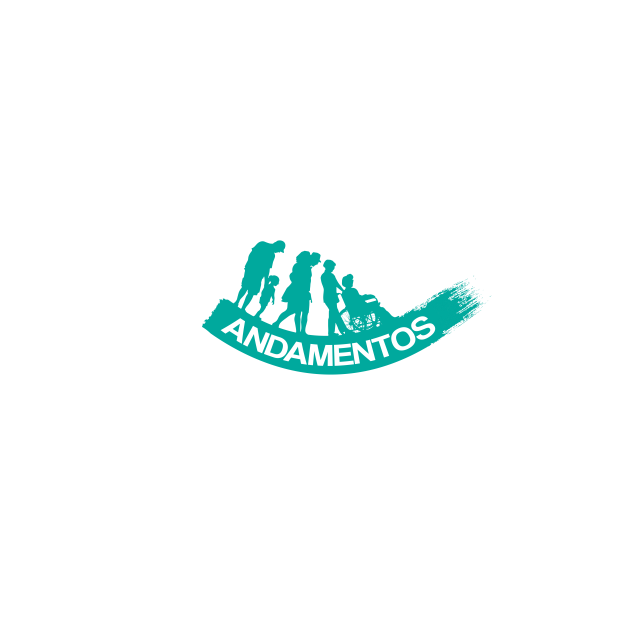 [Speaker Notes: Segundo a organização Mundial de Saúde (OMS) saúde é “o bem-estar físico, mental e social, mais do que a mera ausência de doença…”. Ou seja, ser saudável não é apenas a ausência de doença, mas essencialmente o bem estar físico e mental do indivíduo.]
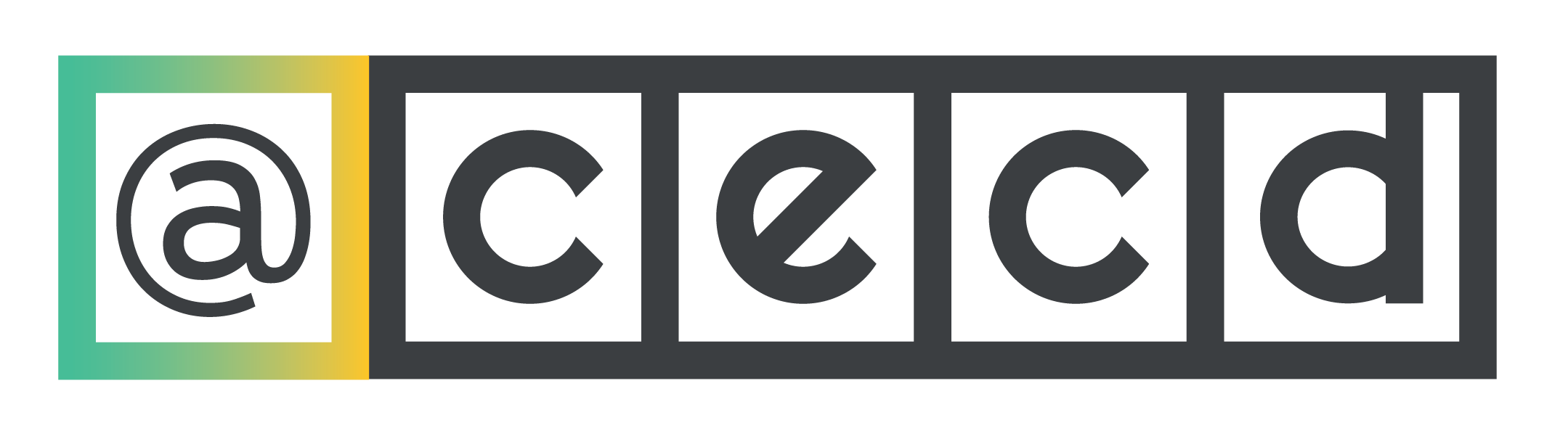 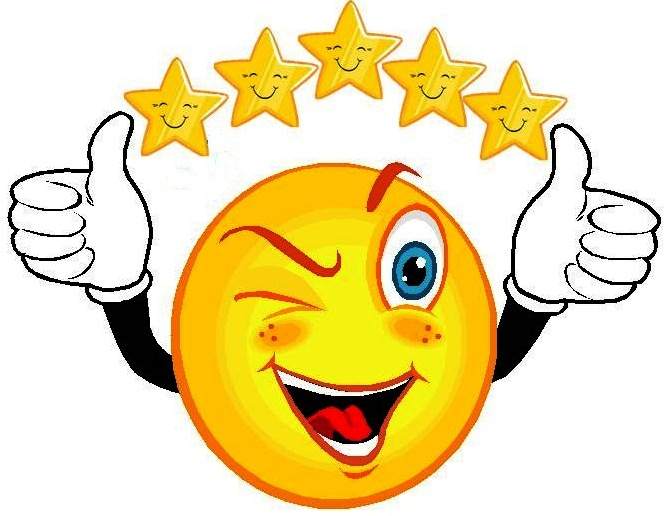 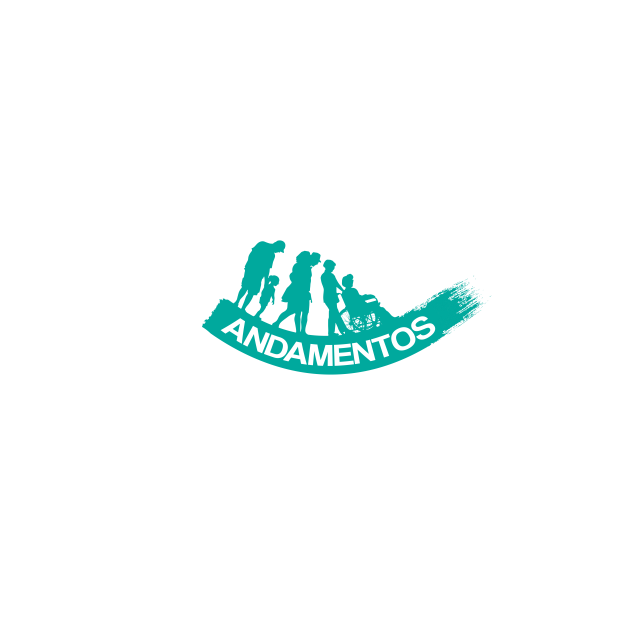 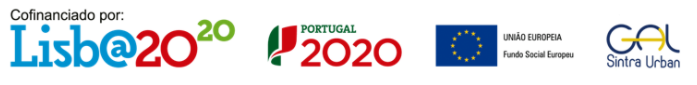